Bladder carcinomaRenal Module4th Year MBBS
Dr Kiran Fatima
Pathology Department
Rawalpindi Medical University
MOTTO OF RMU
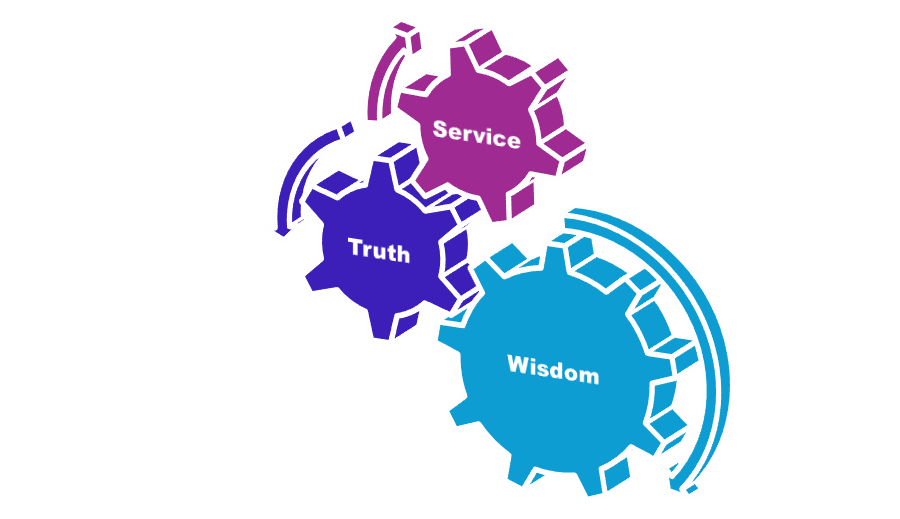 VISION OF RMUTHE DREAM/ TOMORROW
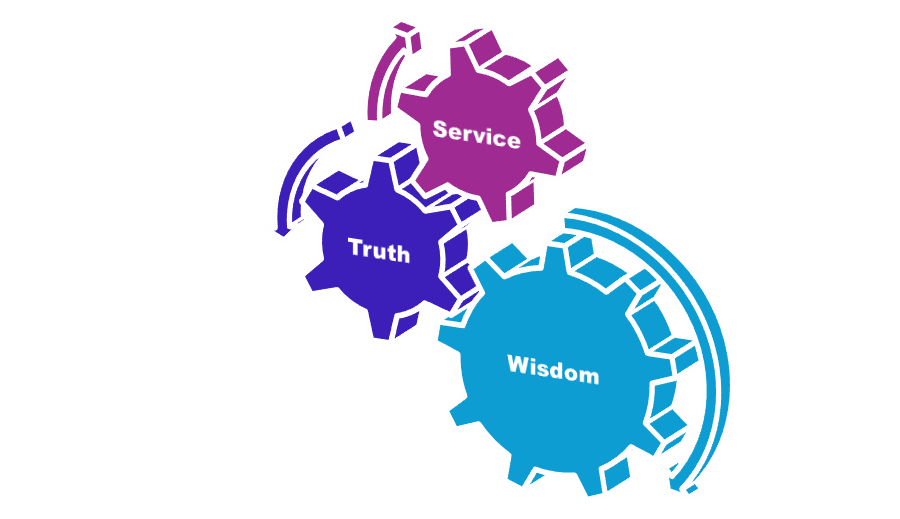 To impart evidence based research oriented medical education
To provide best possible patient care
To inculcate the values of mutual respect and ethical practice of medicine
4
How to use HEC Digital Library
Steps to Access HEC Digital Library
Go to the website of HEC National Digital Library.
On Home Page, click on the INSTITUTES.
A page will appear showing the universities from Public and Private Sector and other Institutes which have access to HEC National Digital Library (HNDL).
4. Select your desired Institute.
5.  A page will appear showing the resources of the institution
6. Journals and Researches will appear
7. You can find a Journal by clicking on JOURNALS AND DATABASE and enter a keyword to search for your desired journal.
Learning outcomes
Classify bladder tumors (urothelial carcinoma, etc.).
Describe tumor grades & stages.
Explain risk factors for bladder cancer.
Outline the molecular mechanisms involved.
List common signs & symptoms.
Describe diagnostic methods (cystoscopy, imaging).
Interpret diagnostic results.
Outline treatment options (TURBT, cystectomy, etc.).
Discuss treatment strategies for different stages.
Core Content
Incidence
Second most common cancer of genitourinary tract.
Male female ratio is 3.8;1:0
Women present commonly with muscle invasive 
Average age of presentation is 65 years
75% are localized while 25% have spread to regional lymph nodes or metastatised at the time of presentation
Spiral
Integration Vertical
Risk factors
Cigarette smoking 50%
Occupational exposure 15 % to 35%
Radiotherapy 
Bladder schistosomiasis
Synchronous upper tract tumors
Hereditary factoors
Integration Vertical
Symptoms
Early stage
Asymtomatic
Locally advanced disease
Obstructive / irritative voiding
Retention of urine
Hematuria
Renal failure
Pelvic pain
Integration Vertical
Symptoms
Visual  painless hematuria with clots
Frequency
Urgency
Dysuria 
Suprapubic pain
Pelvic pain
Obstructive uropathy
Integration Vertical
Signs
Anemia
Palpable bladder
Palpable kidneys
On Bimanual examination mass may be palpable in advanced tumors, especially when examined under anaesthesia
Integration Vertical
Investigations
Urine R/E
Urine cytology
USG KUB
Flexible cystoscopy
Excretory phase CT urography
IVU
Core Content
Pathology
92% are transitional cell carcinoma, 6% as squamous cell carcinoma and  2% are adenocarcinomas
Carcinogens:
Annilinedyes 
Aromatic Amines 
Alfa and Beta  naphthylamines (Cigarette Smoke)
Beta-naphthylamines in cigarrete smoke
 Radiotherapy
 Schistosomiasis
15
Integration Vertical
Grading
Grade 0 (Papillary lesion): 
Fine fibro- vascular core, 
Covered by normal bladder mucosa and 
Never recurs after endoscopic resection 
Grade 1:(Well differentiated tumors): 
Thin fibro- vascular core, thickened urothelium
More than seven cell layers, 
Slight anaplasia, pleomorphism with rare mitotic figures. 
Often recur after endoscopic resection
16
Integration Vertical
Grading-cont
Grade II (Moderately differentiated tumors): 
Wide fibro- vascular core with disturbance of base to surface cell maturation
loss of cell polarity
nuclear pleomorphism and frequent mitotic figures
Grade III (Poorly differentiated):
no differentiation of cells
marked nuclear pleomorphism, higher N:C ratio & frequent mitotic figures
17
Integration Vertical
Diagnosis
Cytology:
Microscopic cytology of urinary sediment or saline bladder to detect malignant cells. (saline bladder washes more accurate) 
Microscopic cytology is more sensitive in high grade tumours or carcinoma in situ but can be falsely negative in 20% of cases.
18
Integration Vertical
Cystoscopy
Gold Standard procedure for diagnosis and staging - cystosocpy and bimanual examination under anesthesia (EUA) before and after resection.
Tumour mapping done first
All visible tumour removed and muscle under it resected plus multiple biopsies taken of suspicious sites.
19
Integration Vertical
Cystoscopy-cont
Random biopsies from normal areas of bladder to detect field change are controversial 
Except in patients with a positive urine cytology with no obvious tumour. 
Tumour encroaching the ureteral orifice: resection without fulguration with D-J stent.
Tumor in diverticulum: Biopsy only - high risk of perforation.
20
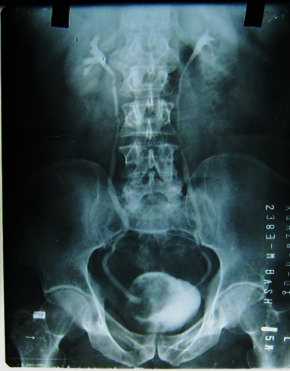 Integration Vertical
Radiology
Excretory urography: In every case, to examine the upper urinary tracts for associated urothelial tumours, to rule out ureteral obstruction and other upper tract abnormalities that may affect management decisions.
22
Maulana Azad Medical College
23
Integration Vertical
CT scans: Tumour extent, nodal metastasis and distant spread (Accuracy in nodal mets- 40-70%)
MRI: Same resolution, better sensitivity
CT and MRI are the imaging techniques used
Extant of local tumor invasion
Tumor spread to lymph nodes
Tumor spread to the upper tract and distant spread(lung,liver,bones ,peritoneum,pleura and adrenals)

Chest X-Ray: Routine
Bone scan: in symptomatic patients
24
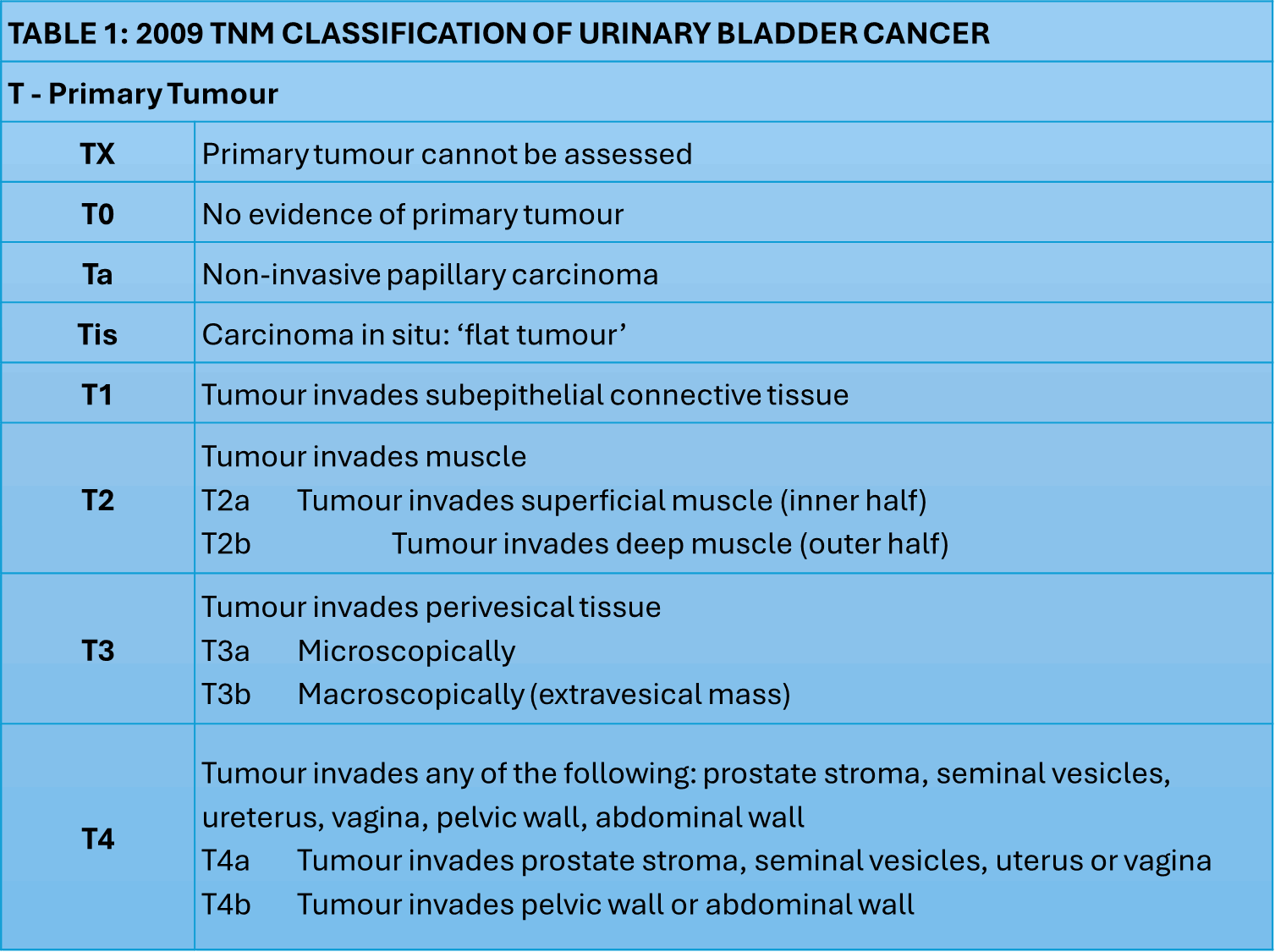 Integration Vertical
Integration Vertical
28
Maulana Azad Medical College
Integration Horizontal
Treatment
For the purpose of treatment, bladder cancer can be grouped in to three major groups: 
Superficial / Non Muscle Invasive disease
 Muscle Invasive 
 Metastatic
29
Core Content
Non muscle invasive disease
80% of all bladder cancers 
Aims of treatment:
To eradicate the primary lesion
To prevent superficial relapse
To prevent progression to muscle invasive and less curable form of disease
Initial management is complete transurethral resection
Depending upon cystoscopic and pathological findings, superficial bladder cancers can be further sub divided in low risk group and high risk group
30
Drug
Dose
Induction Scheme
Toxicity
Mitomycin C
20-60 mg
Weekly 6-8 wks
Chemical cystitis, skin reactions
BCG
80 mg
Weekly x 6 wks
Cystitis, haematuria
Integration Vertical
Commonly used intravesical agents:
31
Integration Vertical
Muscle invasive bladder cancer
Stages T2-T3
Radical Cystectomy + ileal conduit
Radical Cystectomy + Neo-Bladder reconstruction
Radical Cystectomy + ureterosigmoidostomy
Radiotherapy (alone) does not cure locally invasive disease
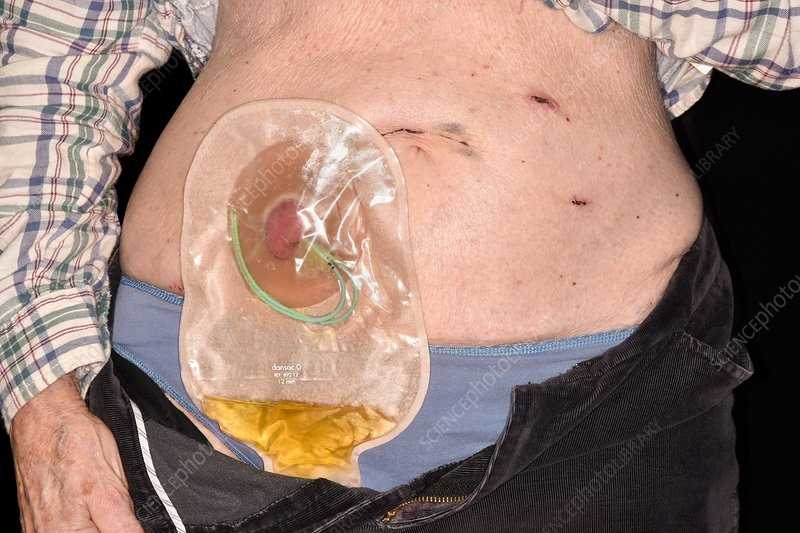 33
Maulana Azad Medical College
34
Maulana Azad Medical College
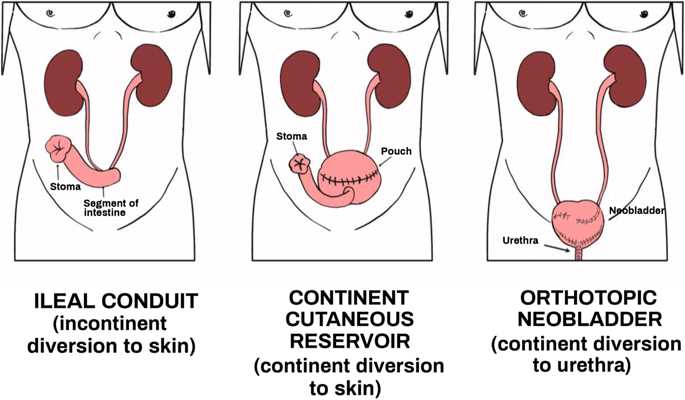 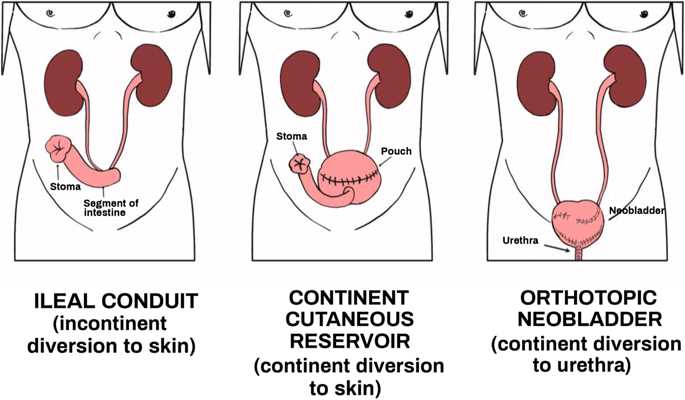 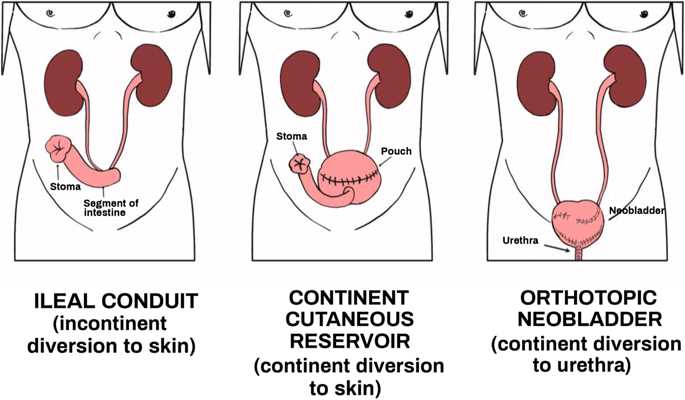 35
Maulana Azad Medical College
36
Maulana Azad Medical College
Core Content
Muscle invasive bladder cancer
Stages T4 and metastatic disease
Chemotherapy; responses to single drugs short-lived and incomplete
Greater success with combination of drugs e.g. M-VAC
Treatment is toxic but selected patients have shown long-term and complete responses
[Speaker Notes: Recent advances in chemotherapy have resulted in complete or partial responses in 50-70% of patients.  Combination regimens result in 10-15% enjoying long-term disease-free survival.
M-VAC (Methotrexate, vinblastine, doxorubicin, and cisplatin) - Complete response in 36% of pts.  Median survival for CR’s approx 38 months cf 8/12 for non-responders (FRCS 8)]
Core Content
First line treatment for fit patients
Cisplatin based chemotherapy CG (cisplatin and gemcitabine)
PCG(paclitaxel,cisplatin,gemcitabine)
MVAC(methotrexate,vinblastine,adriamycineand cisplatin)
Core Content
Role of pre and postop radiotherapy
Integration horizontal
Multimodality treatment
It combines TURB,EBRT and chemotherapy
It has got compareable results to the radical cystectomy
Bladder should continuously monitored .
High level of patient compliance is required
Research
https://www.cancer.gov/types/bladder/research/articles
Bladder Cancer Trial Finds Extended Lymph Node Surgery Doesn’t Improve Survival
Posted: November 6, 2024
A randomized clinical trial comparing two types of surgery in people with localized muscle-invasive bladder cancer found that more extensive surgery removing a larger group of lymph nodes did not improve survival, compared with standard lymph node surgery.
Immunotherapy after surgery helps people with high-risk bladder cancer live cancer-free longerPosted: September 16, 2024
An NCI trial shows that giving patients pembrolizumab after surgery for high-risk muscle invasive bladder cancer doubles the median length of time that they remain cancer free, compared with observation alone after surgery.
Groundbreaking Trial Results Expand Treatment Options for Some People with Bladder CancerPosted: November 30, 2023
For the first time in decades, people with advanced bladder cancer have more effective treatment options. New clinical trial results mark a pivotal moment following years of little progress, bladder cancer experts believe.
Family medicine
A 65-year-old male smoker presents with painless hematuria (blood in the urine). He has a history of recurrent urinary tract infections. Which of the following is the MOST likely diagnosis?
Renal cell carcinoma 
b) Benign prostatic hyperplasia (BPH)
c) Bladder cancer 
d) Kidney stones
Take home message
Bladder cancer most often affects older adults, with smoking being a major risk factor. 
Painless hematuria is the most common presenting symptom. 
Diagnosis often involves cystoscopy and biopsy. 
Treatment varies depending on the stage and grade of the tumor, and can include surgery, chemotherapy, and radiation.
THANK YOU
44
Maulana Azad Medical College